KIV/ZIM – 5. kapitola
2. Semestrální práce
Cíle práce
Vytvořit základ 5. kapiloly skript ze ZIM v share latexu

Převést 5. kapitolu z doc formátu do TeXu

Převést stránky o znalostních systémech z Redmine do LaTeXu

Uložit do sharelatex.kiv.zcu.cz

Vytvořit výsledný pdf soubor
Použité nástroje
Online konvertor html souborů do TeX formátu
https://cloudconvert.com/html-to-tex
Veřejně dostuná verze umožnuje převést pouze omezené množsví souborů za den
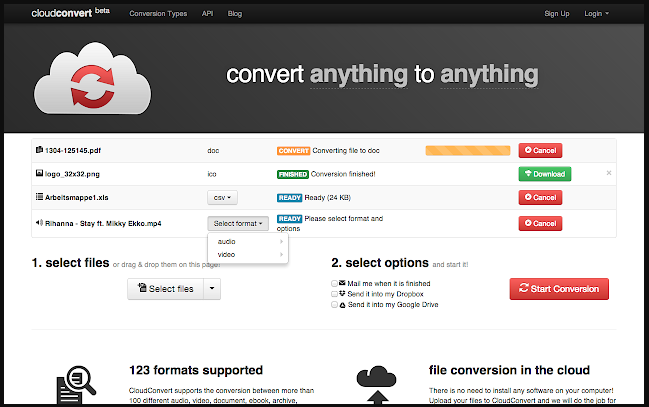 Použité nástroje
Konvertory obrázků z jpg do png

http://www.countingcharacters.com/convert-to-png-image


https://convertio.co/jpg-png/


https://image.online-convert.com/convert-to-png
5. kapitola
Původně ve Word souboru

V LaTeXu jsou obsažena TODO z původních doc souboru

Šířka tabulka v podkapitole 1.2.15 upravena, podle rozměru výsledného LaTeX dokumentu

Odkazy vytvořeny pomocí \href tagu

Většina obrázků byla převedena do png formátu

Obrázky jsou uloženy v adresáři obr
Redmine
Stránky o systémech pro sdílení informací v https://students.kiv.zcu.cz:3443/

Webové stránky jsou uloženy pod odkazem Samostatná_práce_-_1_část

Celkem 27 stránek vytvořených vytvorěných mezi roky 2015 – 2020

Většina html souborů překonvertována do LaTeXu

Sloučeny byly stránky o systémech zpracované znovu v dalších letech
Sloučené práce v LaTeXu
GitHub, GitHub-SP1


Slack – 2015/2016, 2019/2020


Google apps – 2015/2016, 2016/2017


OneNote – 2015/2016, Microsoft OneNote – 2017/2018
ShareLaTeX
Cloud úložiště TeX souborů

Součast online TeX editoru Overleaf


Hlavní soubor main.tex
Přidany balíky potřebné pro zpracování 5. kapitoly a stránek z Redmine


5. kapitola skript je v souboru ch5.tex
ShareLaTeX
Stránky z redmine jsou v adresáři ch5-redmine
Každá stránka z Redmine je ve vlastním souboru
Obrázky jsou v adresáři obr/redmine/název_redmine_stránky
V souboru ch5.tex jsou přidány pomocí \input tagu z důvodu lepší udržovatelnosti


Titulek každé stránky v Redmine je označen tagem \subsubsection
Nejsou sice obsaženy v obsahu, ale je možné dávkovým způsobem změnit na \subsection


LaTeX umožnuje kapitoly vnořit pouze do 3 úrovní
Zdroje
Všechny zdroje jsou obsaženy v souboru zdroje.bib




Jednotlivé redmine stránky jsou označeny komentářem kvůli lepší přehlednosti
Závěr
5. kapitola script převedena do latexu

Stránky v Redmine přeformátovány online konvertorem, z důvodu velkého množství html souborů


V 5. kapitole nejsou všechny části hotové


V obsahu nejsou titulky – jiná organizace kapitol?
Dotazy
Děkuji za pozornost